Presentatie van donderdag 4-2-2021
Korte herhaling van Projectmatig werken 
Research
Voorbereiding eerste gesprek met opdrachtgever
Gespreksvoering
AAN DE SLAG!
Eerst een blok input en 
dan met je team aan de slag!
Projectmanagement
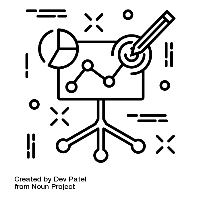 IBS Thema
 Projectmanagement
 Research
Communicatie
Conflicten en belangen
Gedragsbeïnvloeding
Samenwerken
Begrippen
Projectmanagement
Projectfases
Stakeholders
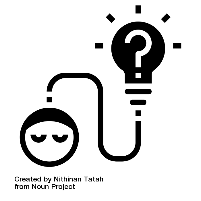 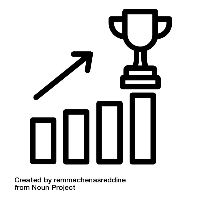 IBS Toetsing
 Kennistoets
 Projectplan
 Wensenkaart
Projectmanagement
Fase 1 - initiatief: 	week 1, 2: opdracht verkennen, onderzoek op inhoud/thema & onderzoek 				naar doelgroep voor de community + LA 1 + samenwerkingsovereenkomst. 

Fase 2 - uitwerken: 	week 3, 4 & 5: wat moet er allemaal gebeuren: actielijstjes maken en 					uitvoeren volgens een planningen, draaiboek maken voor de bijeenkomst = 				alle voorbereiding voor de uitvoering van de werving en bijeenkomst + LA 2

Fase 3 - uitvoeren: 	week 6, 7 & 8: uitvoeren van de werving en verder voorbereiden van de 				bijeenkomst in week 7

Fase 4 – evalueren/overdragen: 8 en 9: evalueren bijeenkomst en verwerken in projectbeschrijving en 					wensenkaart maken.
Projectfases
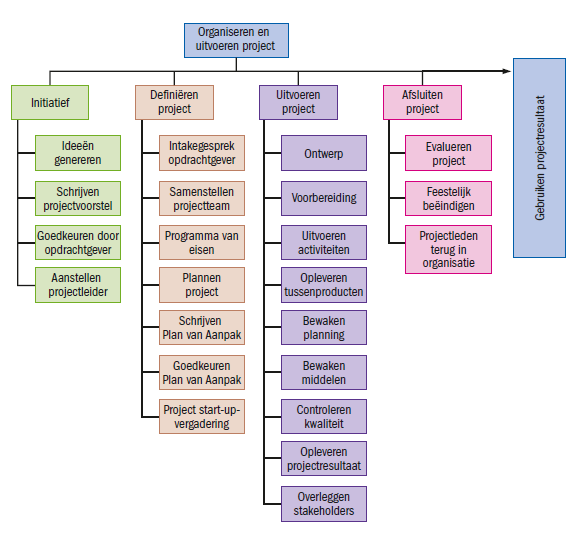 1 Achtergronden
Achtergronden
Er is omschreven in welke omgeving het project zich afspeelt. Hierin is minimaal omschreven: 

De naam van het project

Opdrachtgever (wie betaalt het project en keurt het plan van aanpak goed)

Opdrachtnemer (wie verantwoordelijk is voor de uitvoering van het project)

Beschrijving van de organisatie waar het project zich afspeelt

Stakeholders (wie heeft er een belang bij het project)
2 Projectresultaat – Plan van aanpak
Projectresultaat
Het projectresultaat is beschreven in 2 onderdelen: 
Doelstelling (SMART omschreven)
Beschrijving van het projectresultaat
2 Projectresultaat – Plan van aanpak
Doelstelling (SMART omschreven)
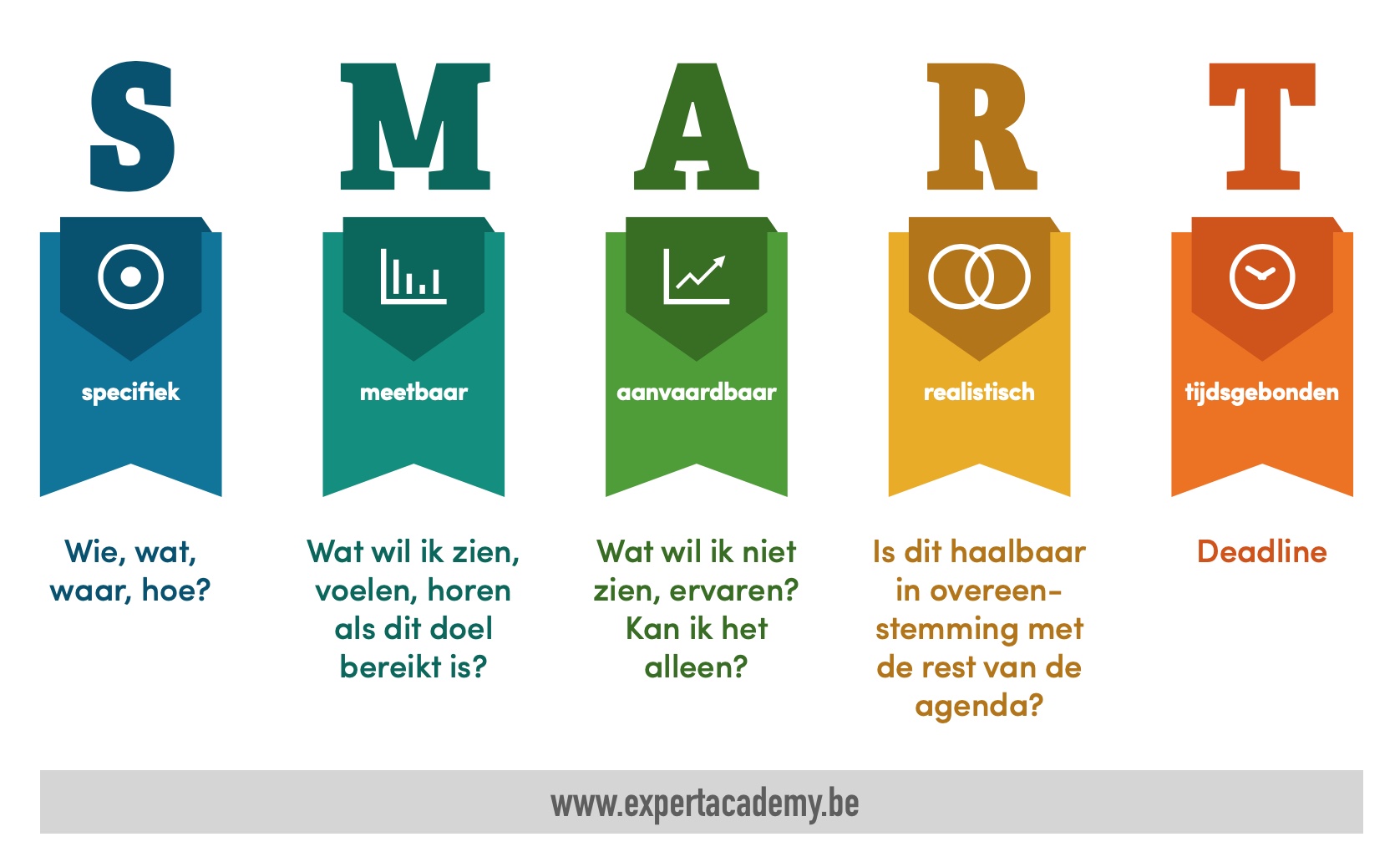 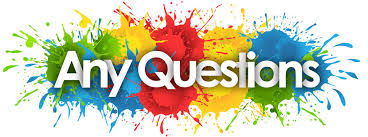 Research in fase 1
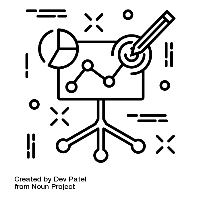 IBS Thema
 Projectmanagement
 Research
Communicatie
Conflicten en belangen
Gedragsbeïnvloeding
Samenwerken
Begrippen
Deskresearch
Secundaire data
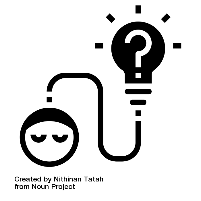 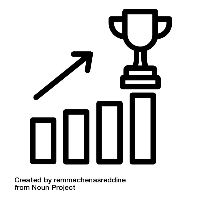 IBS Toetsing
 Kennistoets
 Projectplan
 Wensenkaart
In deze fase onderzoek naar 
Opdrachtgever
Thema
Deskresearch
Doel:
Voldoende informatie verzamelen om morgen een goed en nuttige gesprek te voeren met jullie opdrachtgever.
Voorwerk dus!
Met deskresearch ga je op zoek naar data die reeds zijn verzameld door een andere onderzoeker of organisatie. Deze data worden ook wel secundaire data genoemd en hoef je dus meer zelf niet te zoeken door middel van eigen onderzoek zoals een interview of experiment.

Secundaire data hebben betrekking op feitelijke of praktische informatie. 

 Begin met de bedrijfsgegevens: statistische gegevens van het CBS of financiële gegevens in een jaarverslag. Deskresearch kan onder andere betrekking hebben op:
interne bedrijfsgegevens;
statistische gegevens (bijv. CBS);
financiële gegevens jaarverslag.
1.
2
Achterhaal ook informatie over jullie gesprekpartner: welke functie bekleedt hij/zij precies en wat is zijn/haar  achtergrond: opleiding, werkervaring et cetera.

Informatiebronnen kunnen zijn:
 De brochures, jaarverslagen en website van een potentiële opdrachtgever.
 Krantenartikelen en publicaties in vakbladen.
 Het register van de Kamer van Koophandel.
 LinkedIn of andere socials
3.
Verdiep je in het thema & inhoudelijke kant van de opdracht. 
Hittestress, medicijnen in drinkwater, herbestemming, circulaire bouw etc. 

Het gaat erom dat je vanuit die informatie beter kan aansluiten bij de opdrachtgever. 

Later in deze periode gaan jullie je verder verdiepen in het thema!
Voorbereiding eerste gesprek
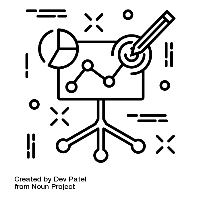 IBS Thema
 Projectmanagement
 Research
Communicatie
Conflicten en belangen
Gedragsbeïnvloeding
Samenwerken
Begrippen
Projectmanagement
Projectfases
Stakeholders
Interne- en externe communicatie
LSD-techniek benoemen en toepassen
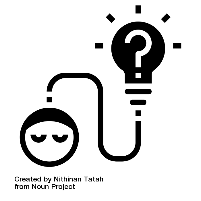 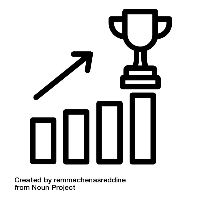 IBS Toetsing
 Kennistoets
 Projectplan
 Wensenkaart
Voorbereiding van het gesprek:
1. Verplaats je in je gesprekspartner. Probeer je voor te stellen met welke moeilijkheden hij worstelt. Welke ontwikkelingen zijn er bijvoorbeeld momenteel in zijn branche gaande? Waar denk je dat je opdrachtgever behoefte aan heeft? Neem dat mee in je gespreksvoorbereiding.

2. Gebruik de informatie die je hebt gevonden om goede vragen op te stellen & door te vragen. 

3. Zet het verloop van het gesprek op papier. Je kunt bijvoorbeeld je vragen in een logische volgorde opstellen. Enige flexibiliteit is nodig als een gesprek niet verloopt zoals je had gepland.
Drie typen vragen
Gesloten vragen: "Heeft u al vaker mensen gevraagd om mee te doen?"
Open vragen: "Welk doel heeft u met deze community voor ogen?"
Verdiepende vragen: "Hoe denkt u dat doel te kunnen realiseren; welke ideeën heeft u daar over?" Dit wordt ook wel doorvragen genoemd.
Gespreksfasen
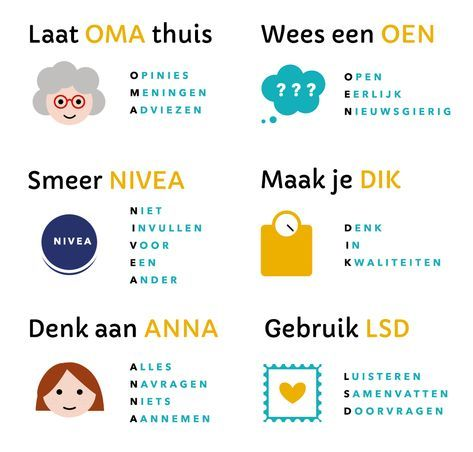 Het gesprek oefenen!
En nu?! Aan de slag!
Verloop van de rest van de IBS les
Alle teams gaan aan de slag.
Thomas en Pascalle komen bij de groepen langs om vragen te beantwoorden en de opzet van het gesprek te bekijken: